Elektronická  učebnice - II. stupeň                     Základní škola Děčín VI, Na Stráni 879/2  – příspěvková organizace                                             Fyzika
27.1 Elektrické vlastnosti látek
kovová čepička
Obr. elektroskop
spojovací tyčka
Elektrický náboj
Značka - Q
 Jednotka - C (coulomb) 1 C = 6 . 1018 e
 Další jednotky - milicoulomb mC, mikrocoulomb μC
 Měřidlo – elektrometr, elektroskop

Coulomb – elektrický náboj přenesený proudem 1 ampéru během 1 sekundy.
Protony a elektrony – mají nejmenší elektrický náboj. 
Elementární elektrický náboj (e) – nejmenší možný elektrický náboj jedné samostatné částice.

Stavba atomu
Při elektrování těles třením a za jiných okolností se můžou odtrhnout některé elektrony z atomu, či naopak mohou v atomu přibýt nové elektrony. Tím dojde ke vzniku iontu.
Kladný iont – obsahuje více protonů než elektronů
Záporný iont – obsahuje více elektronů než protonů
ručička
obal elektroskopu
stupnice
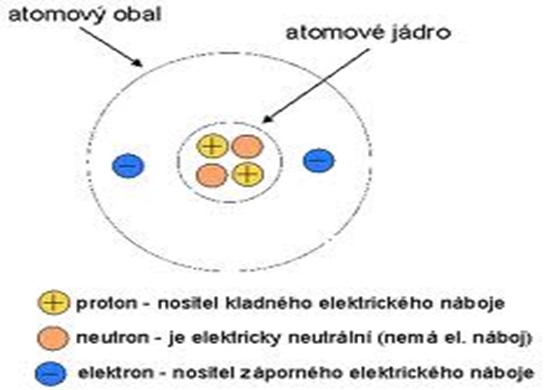 Autor: Markéta Bauerová
Elektronická  učebnice - II. stupeň                      Základní škola Děčín VI, Na Stráni 879/2  – příspěvková organizace                                             Fyzika
27.2 Co už víš?
Vodiče - látky s volnými elektricky nabitými částicemi (volnými elektrony)  vedou el. náboj.  (kov)  Elektrostatická indukce - vodič v el. poli:





Izolanty - látky neobsahující volné elektricky nabité částice, obsahují částice vázané na svoji polohu  nevedou el. náboj.        (plasty, sklo, papír, ...) Polarizace -  izolant v el. poli:




Polovodiče - vedou el. náboj za určitých podmínek.
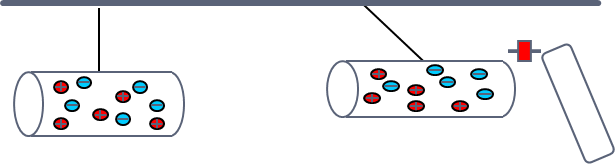 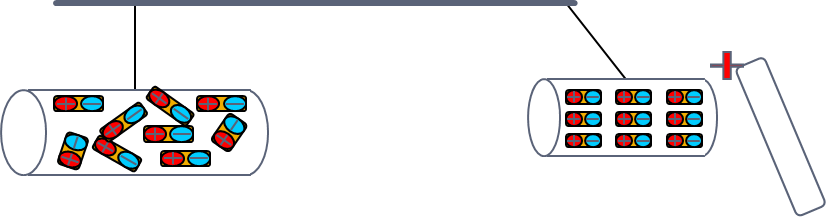 Elektronická  učebnice - II. stupeň                      Základní škola Děčín VI, Na Stráni 879/2  – příspěvková organizace                                             Fyzika
27.3 Jaké si řekneme nové termíny a názvy?
Elektrické pole – prostor, který se projevuje působením elektrické sily.
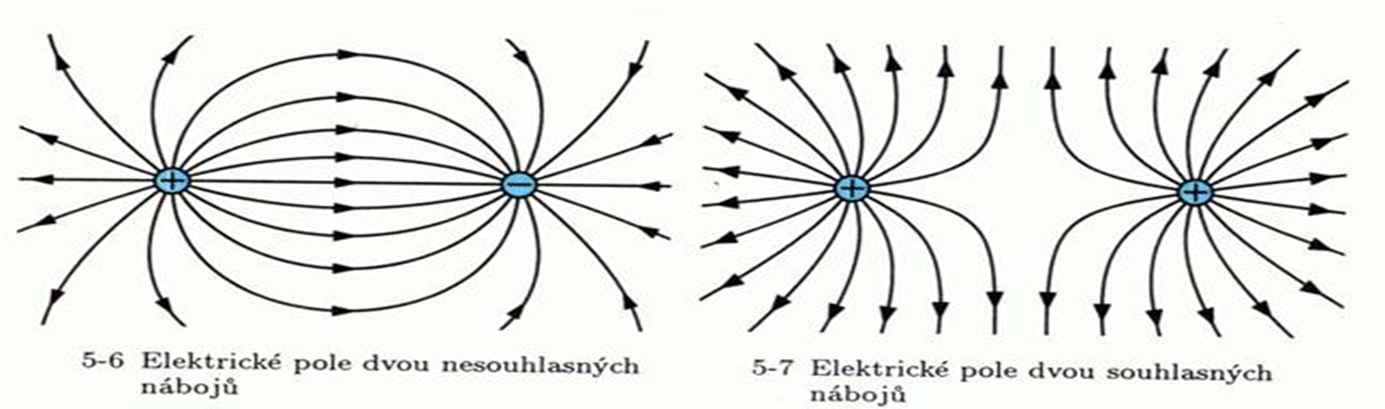 Siločáry v okolí kladného náboje			Siločáry v okolí záporného náboje
Elektronická  učebnice - II. stupeň                      Základní škola Děčín VI, Na Stráni 879/2  – příspěvková organizace                                              Fyzika
27.4 Co si řekneme nového?
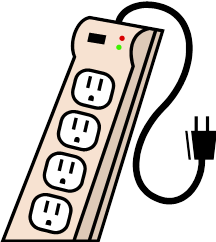 Pravidla bezpečnosti
Bezpečné napětí je:
 	stejnosměrné do 24 
	střídavé do 12 V

Střídavé napětí 230 V je pro člověka životu nebezpečné v jakémkoliv 
     prostředí.

Nesmí se hasit vodou, ale práškovým či sněhovým hasicím přístrojem.
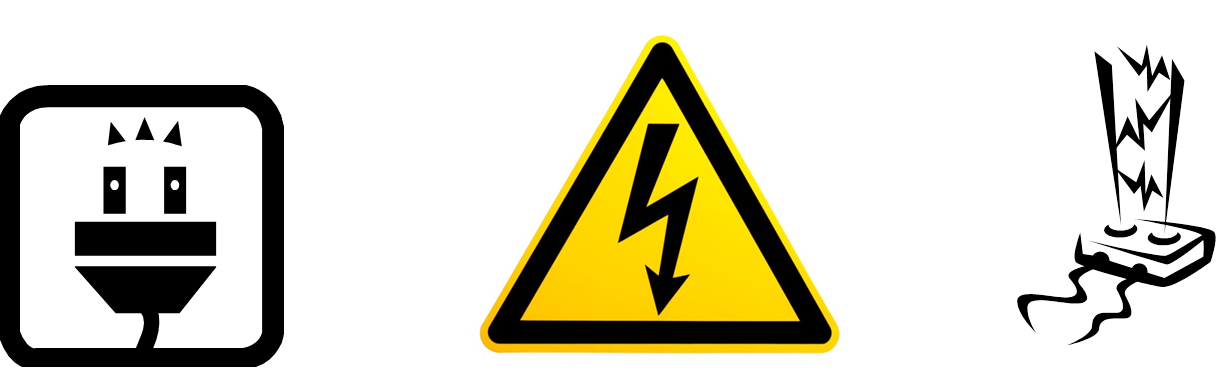 Elektronická  učebnice - II. stupeň                      Základní škola Děčín VI, Na Stráni 879/2  – příspěvková organizace                       	                  Fyzika
27.5 Procvičení a příklady
Z elektricky neutrálního atomu sodíku se jeden elektron přesunul do obalu elektricky neutrálního atomu chloru. Jak se nazývá vzniklá částice?

Urči název částice na obrázku 1 :

Urči elektrický náboj částice na obrázku 2 :
-
-
-
5 +
-
-
-
-
-
6 +
-
-
Odpovědi :
Ionty
Iont
Záporný
-
-
-
Obr.2
Obr.1
Elektronická  učebnice - II. stupeň                      Základní škola Děčín VI, Na Stráni 879/2  – příspěvková organizace                       	                  Fyzika
27.6 Něco navíc pro šikovné
Doplň tabulku:
1 sloupec – částice z nichž se skládá atom
2 a 3 sloupec – postavení částice v atomu
4 sloupec – elektrický náboj částice
Řešení:
Elektronická  učebnice - II. stupeň                      Základní škola Děčín VI, Na Stráni 879/2  – příspěvková organizace                                          Physics
27.7 CLIL
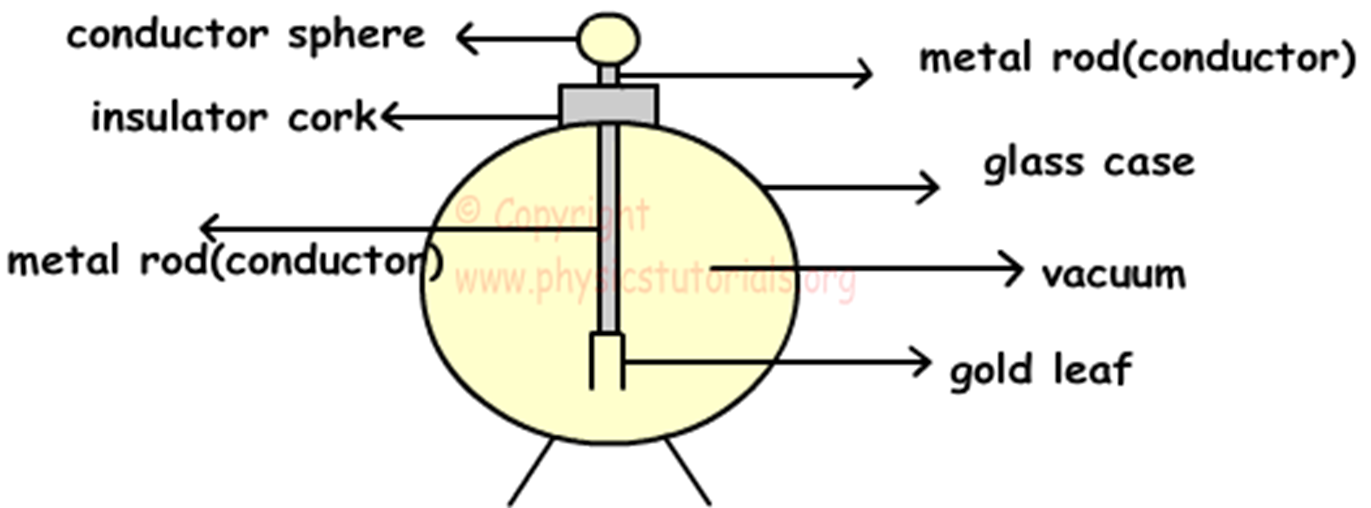 Elektronická  učebnice - II. stupeň                      Základní škola Děčín VI, Na Stráni 879/2  – příspěvková organizace                       	                  Fyzika
27.8 Test znalostí
Správné odpovědi:
a
b
c
c
Test  na známku
Elektronická  učebnice - II. stupeň                      Základní škola Děčín VI, Na Stráni 879/2  – příspěvková organizace                       	                  Fyzika
27.9 Použité zdroje, citace
RAUNER, K. a kol.; FYZIKA 8 učebnice pro základní školy a víceletá gymnázia. Plzeň: Fraus 2006. ISBN 80-7238-525-9.
BOHUNĚK, J.; KOLÁŘOVÁ, R.; FYZIKA pro 8. ročník základní školy. Praha: Prometheus 1999. ISBN 80-7196-149-3.
tahaky.blogerka.cz/Fyzika/Stavba-atomu
cs.wikipedia.org/wiki
mog.wz.cz/fyzika/2rocnik/kap401.htm
http://www.zsstenovice.cz/testy/?kat=20&test=1282314510
http://www.physicstutorials.org/home/electrostatics/electroscope
Elektronická  učebnice - II. stupeň                      Základní škola Děčín VI, Na Stráni 879/2  – příspěvková organizace                       	                  Fyzika
27.10 Anotace
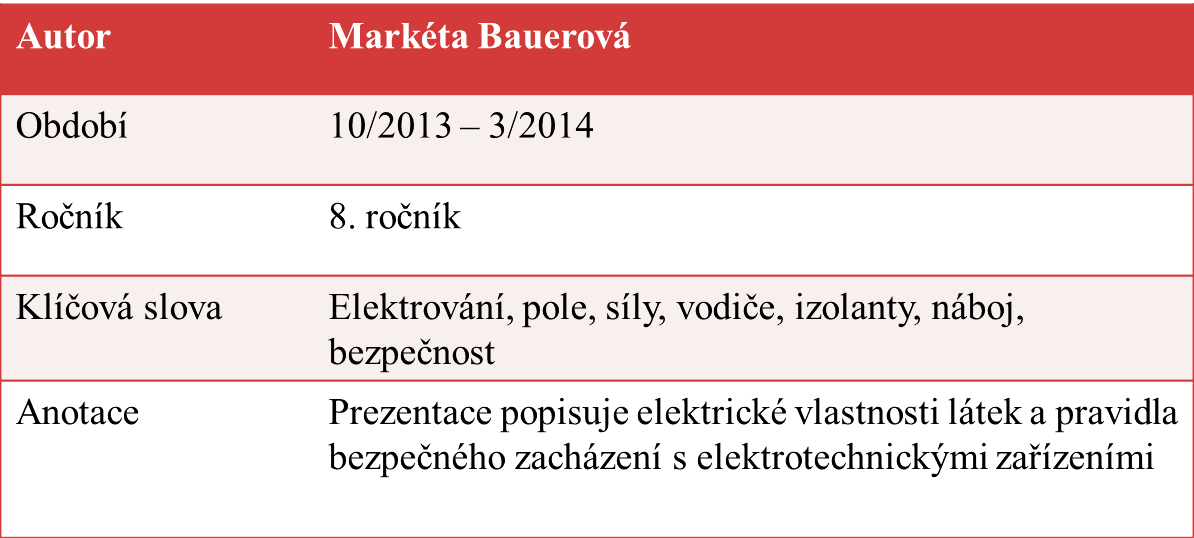